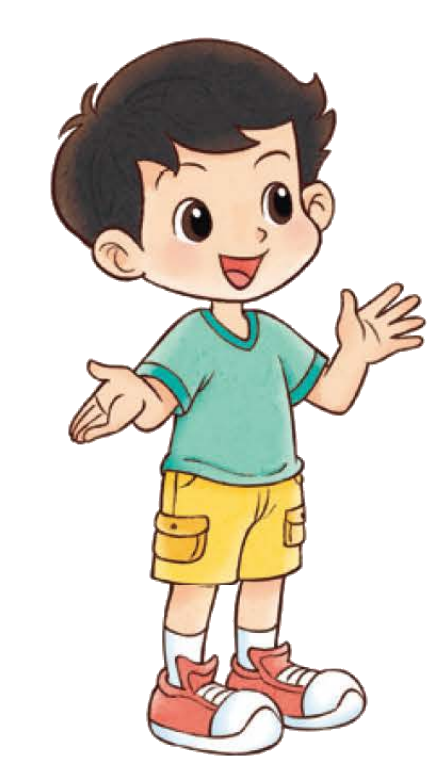 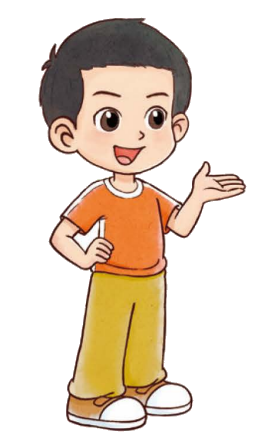 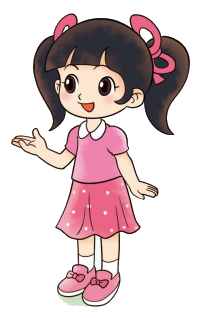 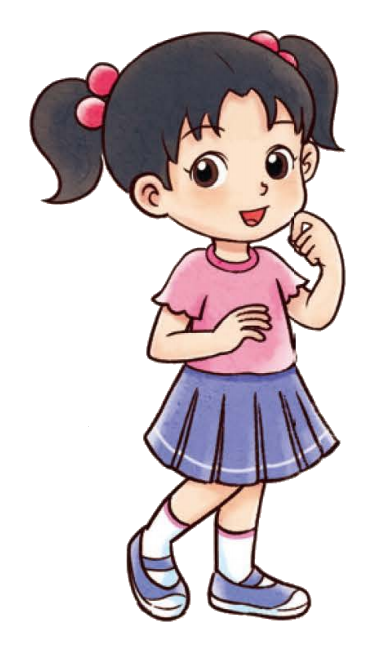 一年级上册  第四单元  10以内数加与减
挖红薯
[Speaker Notes: 课题页，时长3-4秒左右，如果是本课的试一试，则在课题后面加上“试一试”]
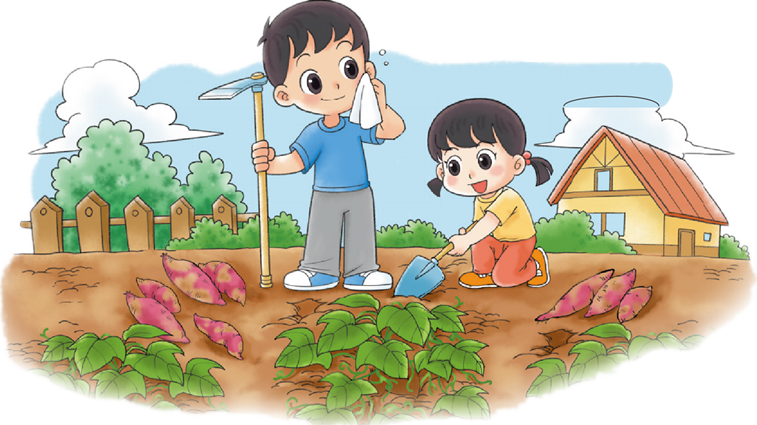 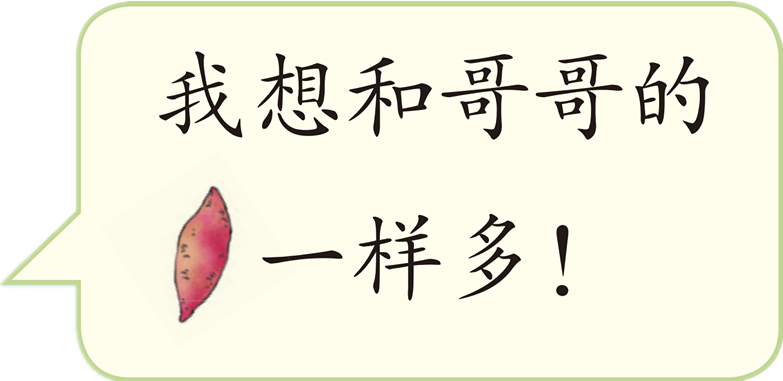 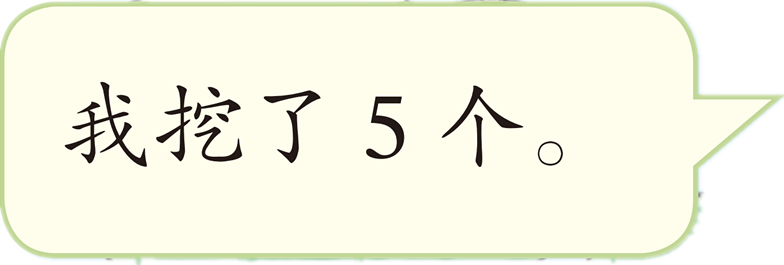 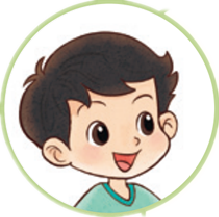 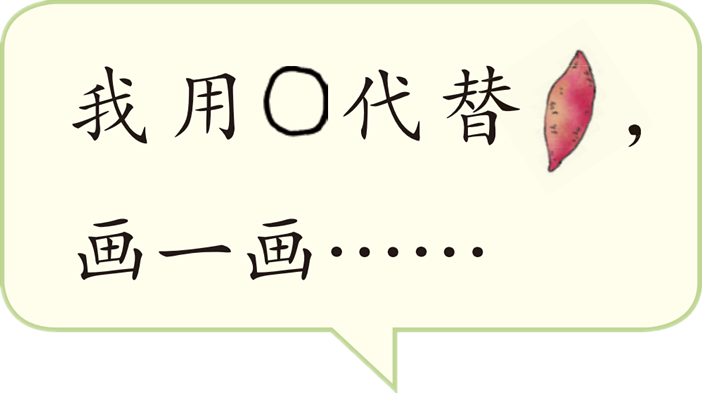 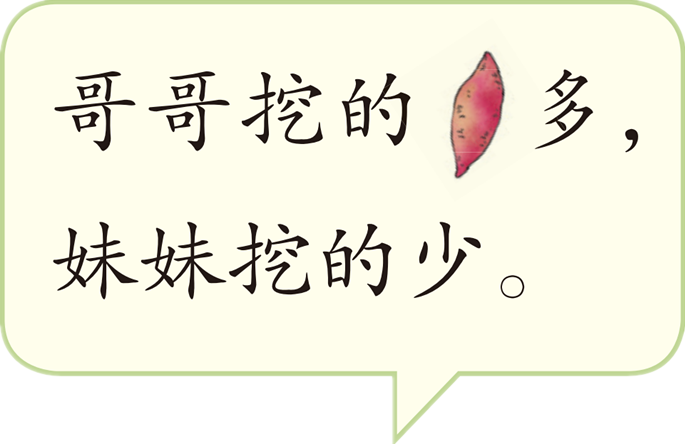 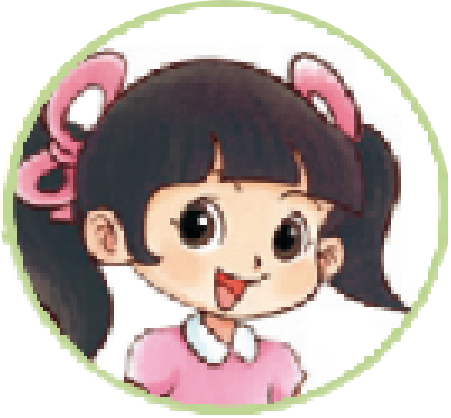 比一比，谁的     多？
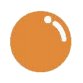 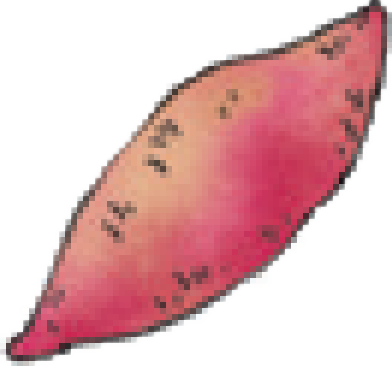 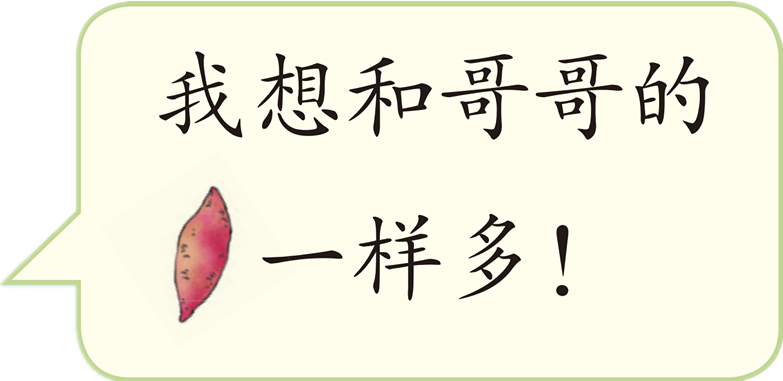 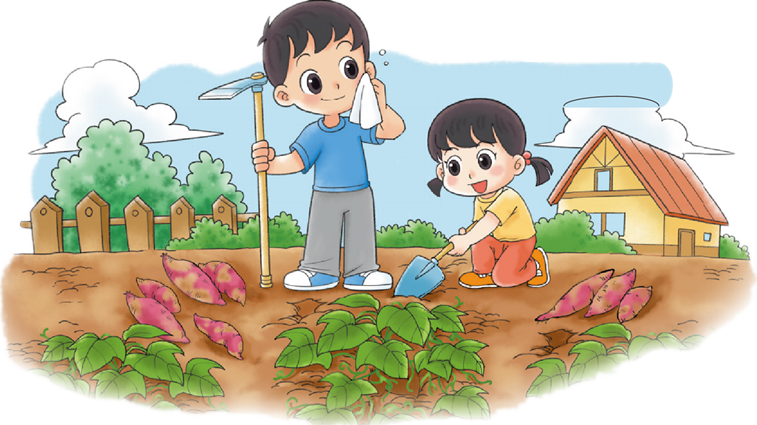 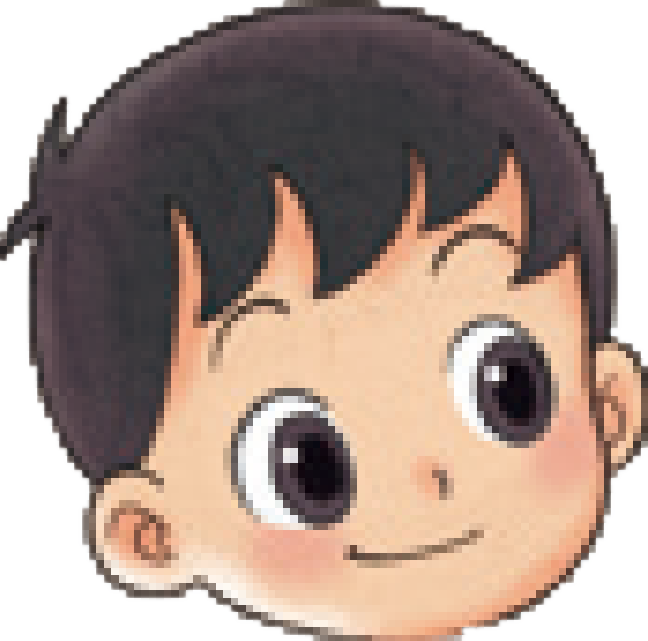 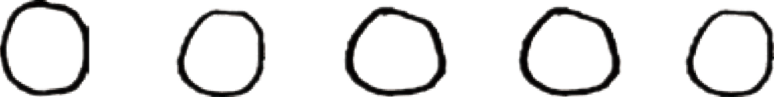 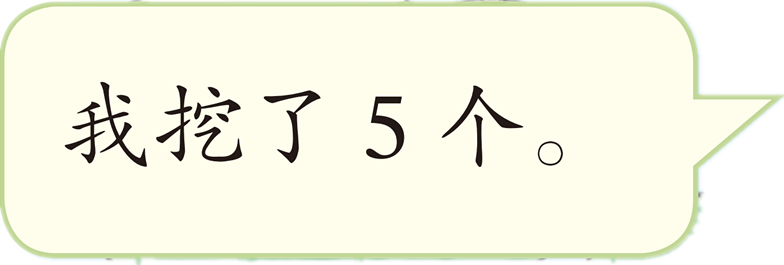 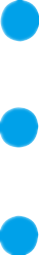 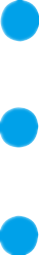 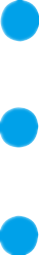 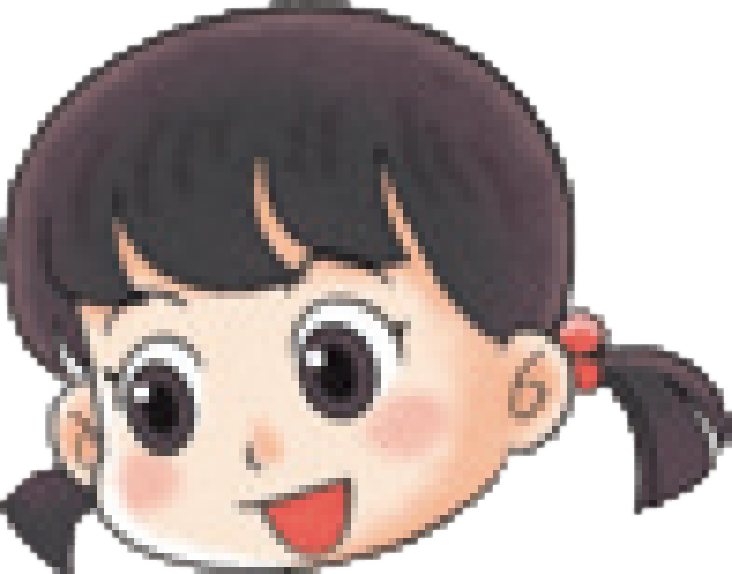 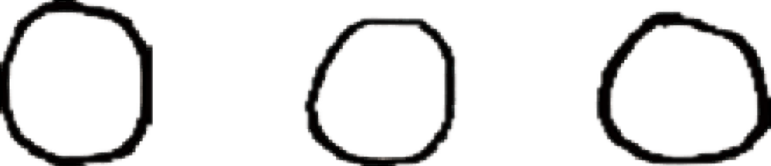 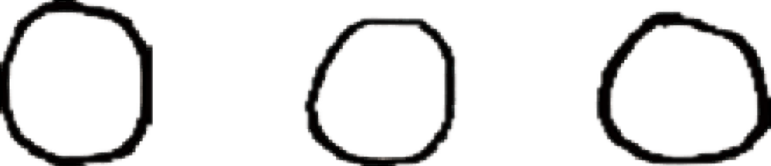 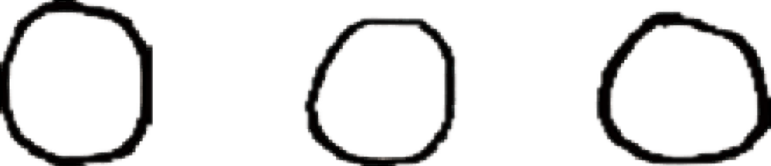 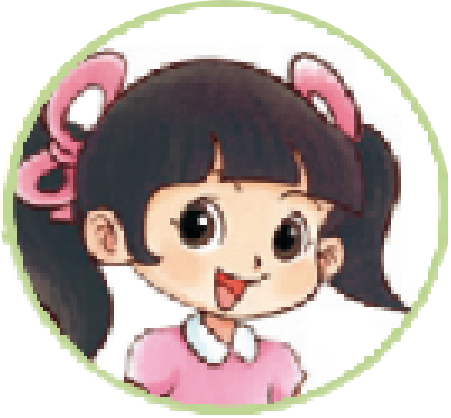 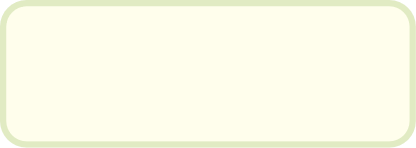 妹妹再挖2个
就一样多了。
妹妹想和哥哥的     一样多，你有什么办法？
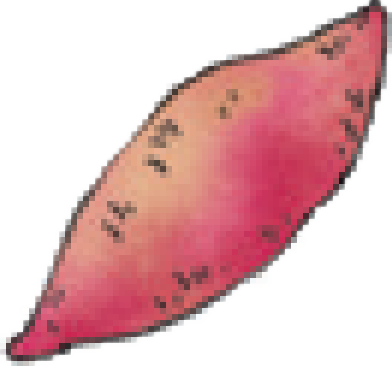 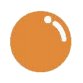 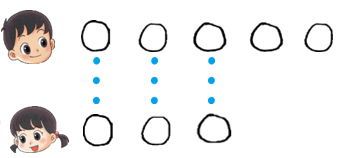 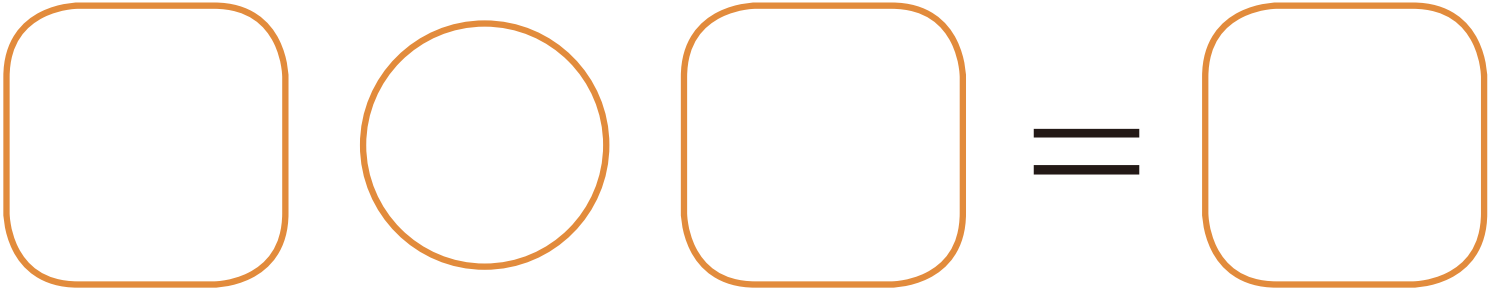 2
5
3
－
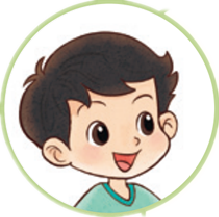 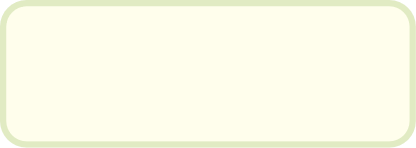 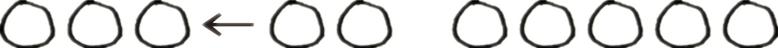 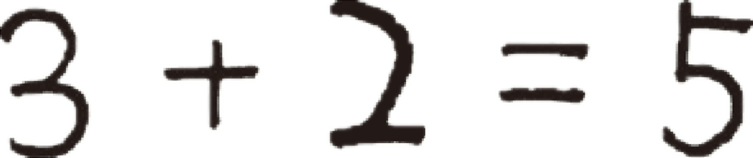 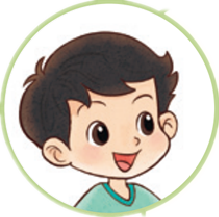 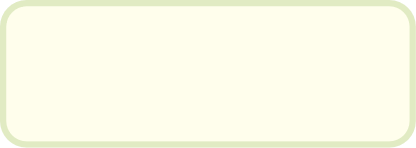 哥哥给妹妹1个就一样多了。
奇思是这样想的，你能看懂吗？
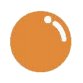 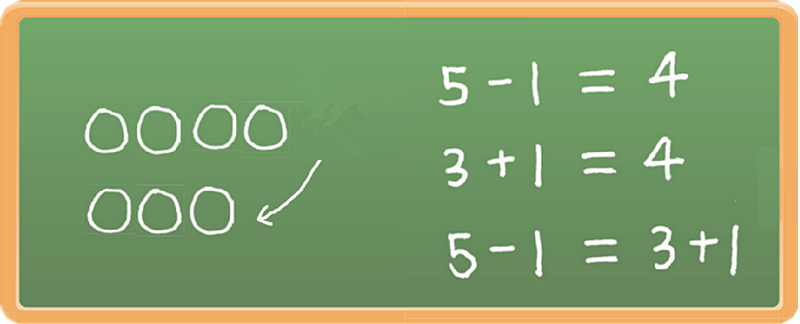 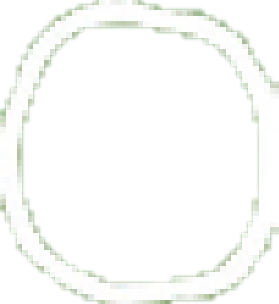 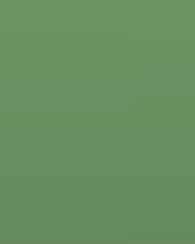 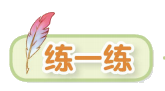 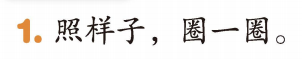 妹妹再折几个就和哥哥的一样多？
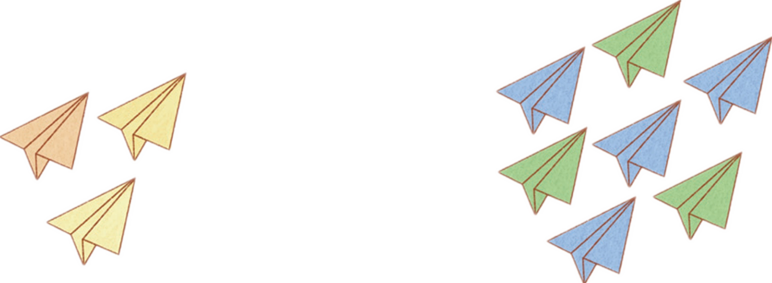 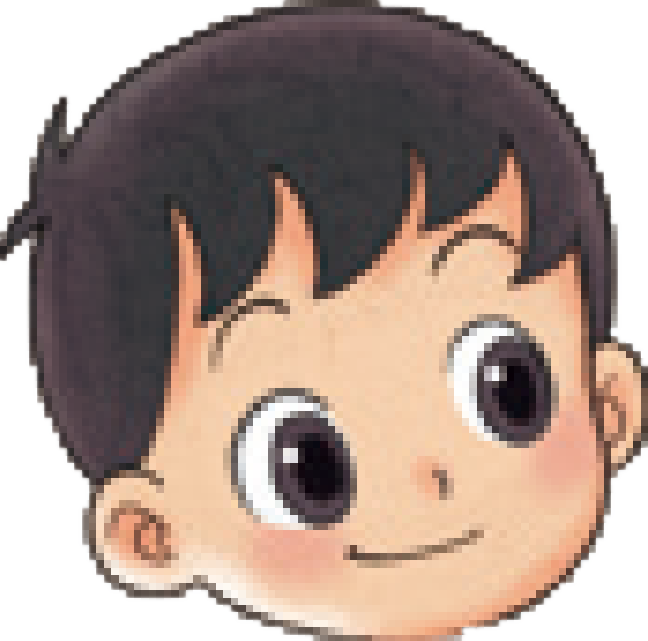 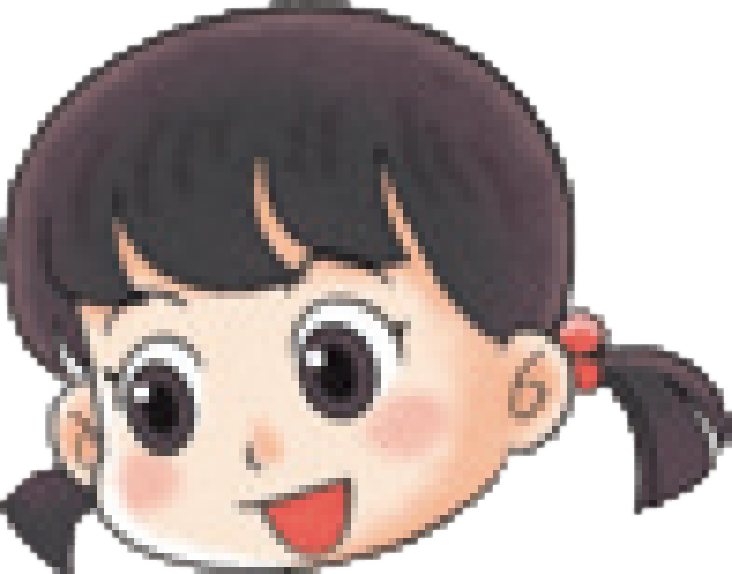 4
3
7
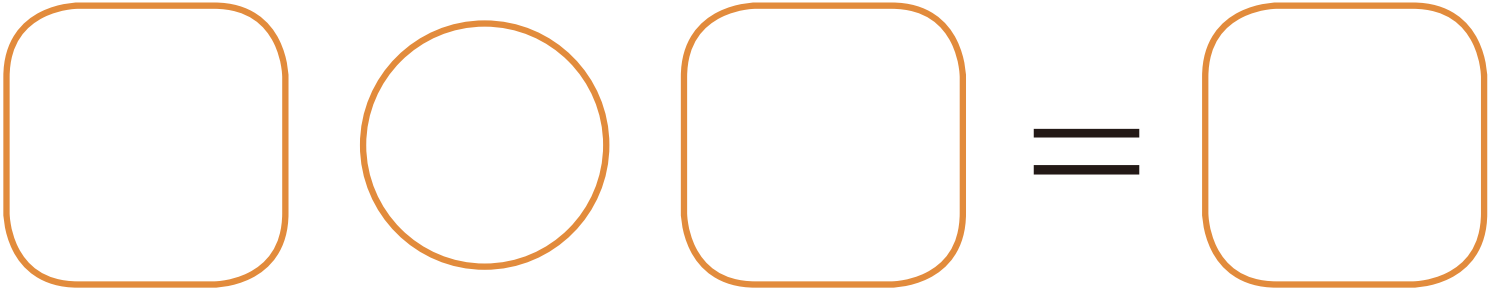 －
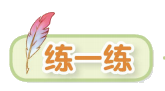 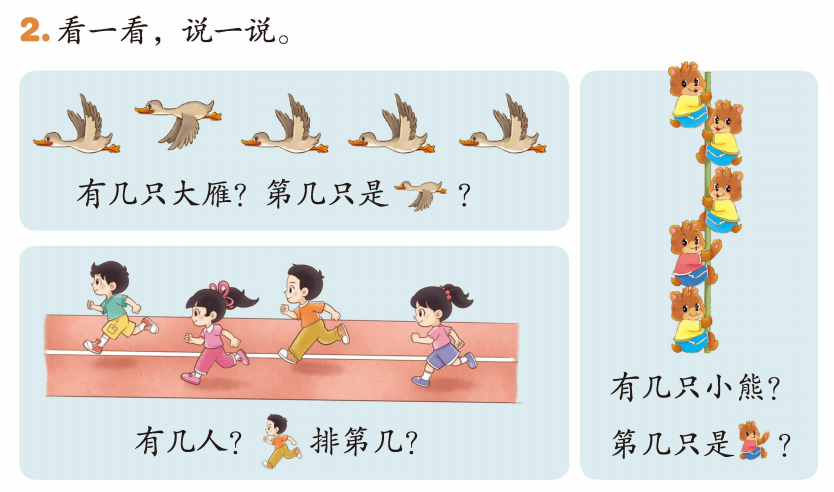 说一说，填一填。
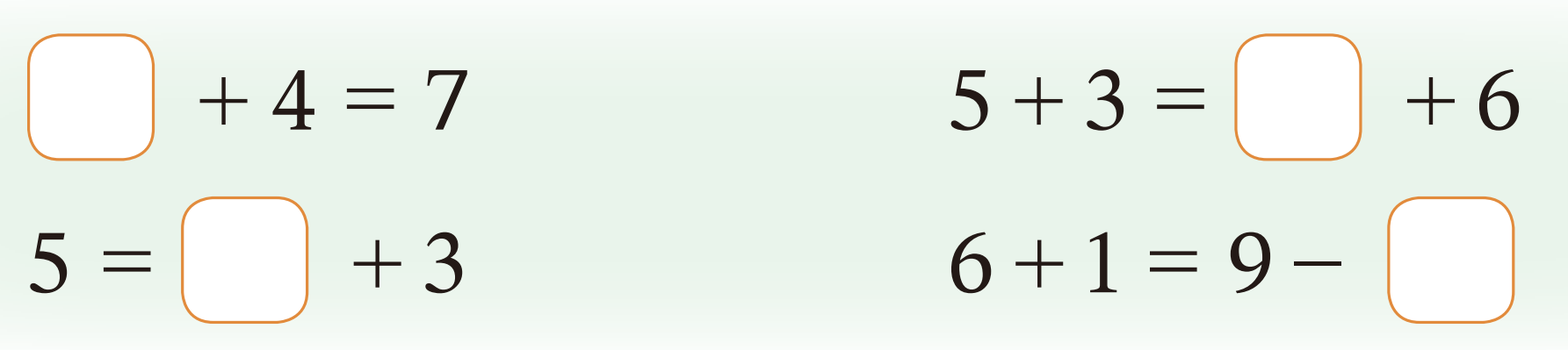 2
3
2
2
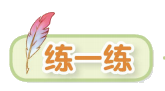 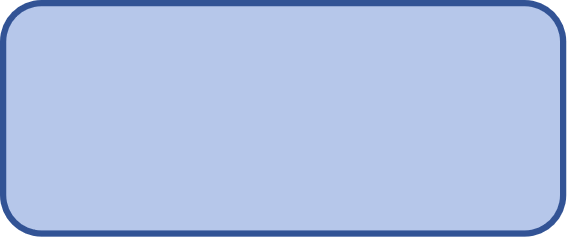 还可以……
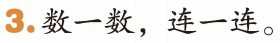 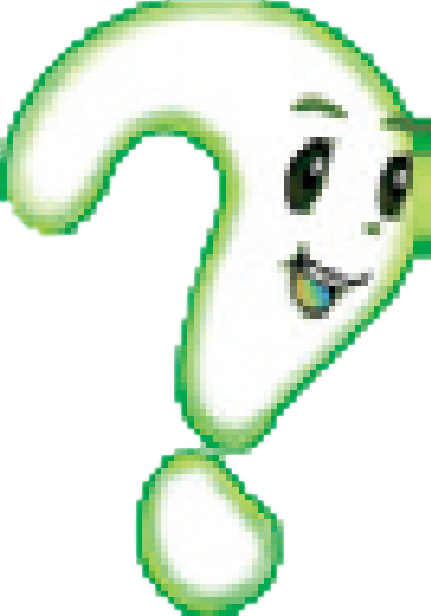 填一填，说一说。
2
7
5
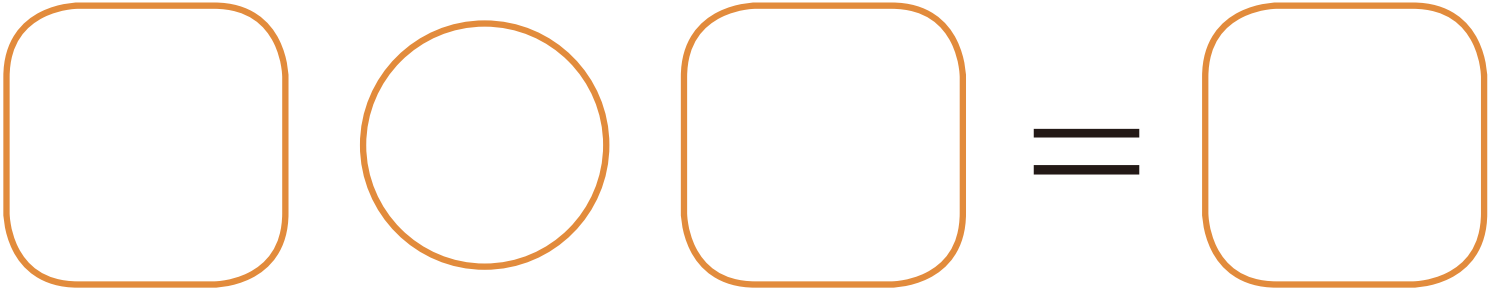 －
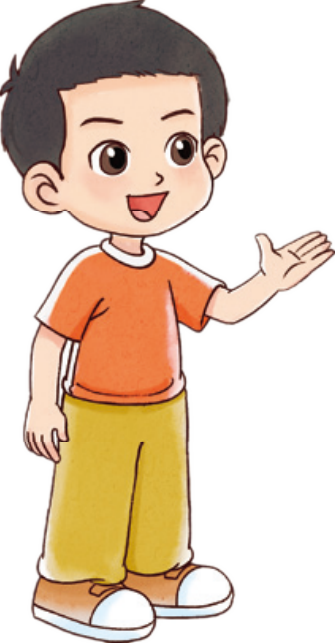 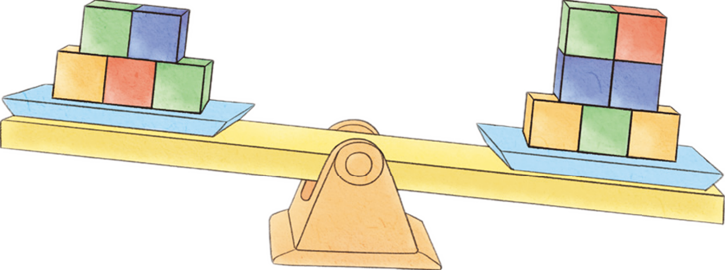 1
1
2
2
3
3
4
5
4
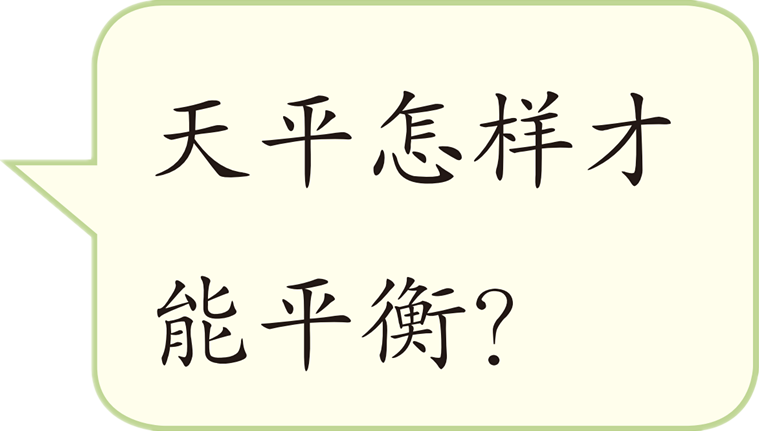 5
6
7
你学到了什么？